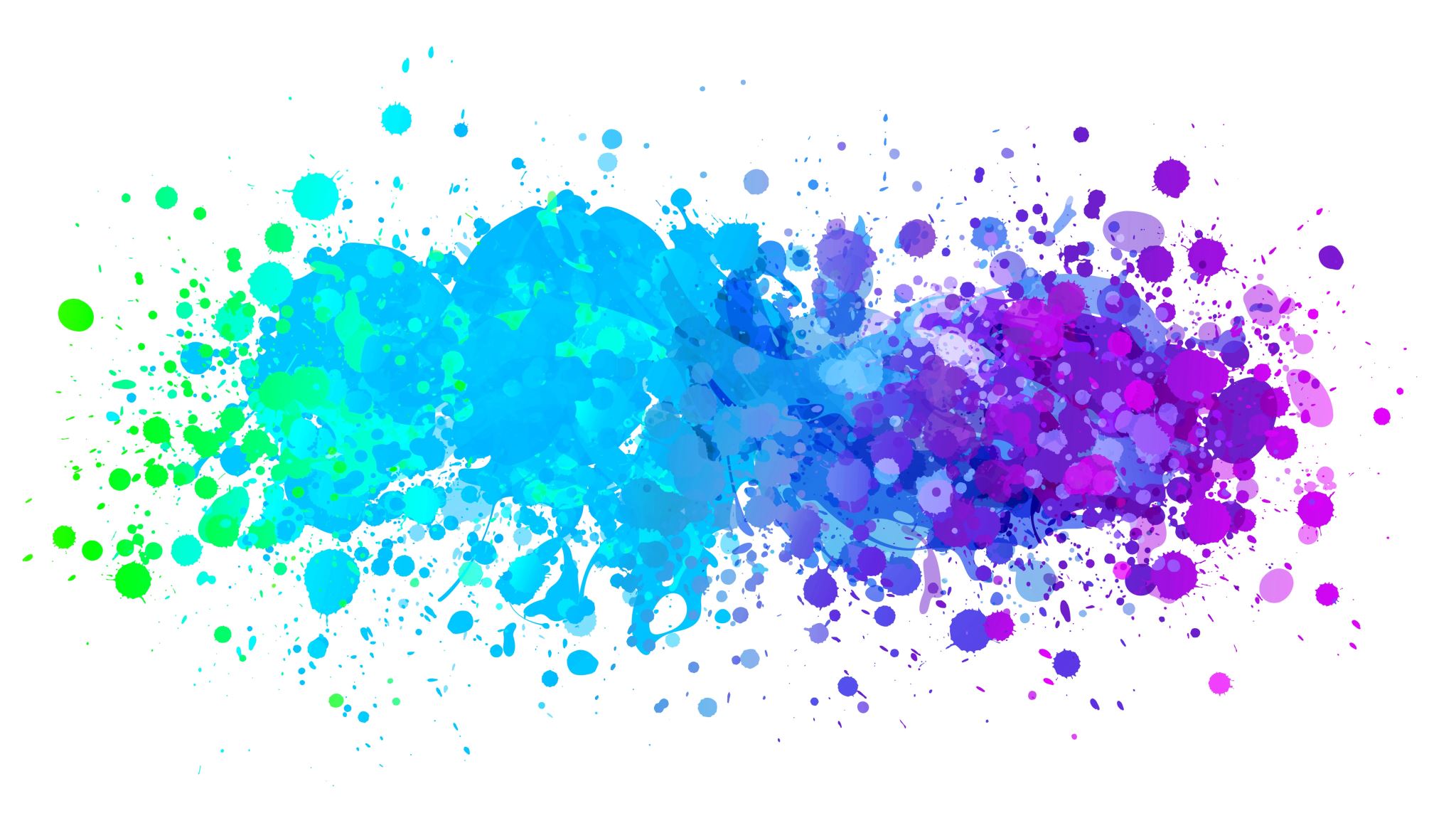 Анализи на родовите прашања и начинот на прикажување и претставување на жените и на мажите во програмите на радиодифузерите
Вовед
Со цел да ги спроведе ваквите обврски, Агенцијата, преку јавна набавка бр. 08712/2022 од 20.05.2022 година, го ангажираше Институтот за општествени и хуманистички науки - Скопје да изработи анализа на содржини од телевизиските сервиси на Јавниот радиодифузен сервис и на трговските радиодифузни друштва на национално ниво, за кои Агенцијата е должна да врши надзор. За таа цел, Институтот во периодот јуни 2022 до февруари 2023 изготви Анализи на родовите прашања и на начинот на прикажување и претставување на жените и на мажите во програмите на радиодифузерите.

Истражувањето се однесува на содржините од девет телевизиски (јавни и комерцијални) канали што се емитуваат на државно ниво: МРТ 1, МРТ 2, Телма, ТВ 24, Сител, Алфа, Канал 5, ТВ 21-М и Алсат-М. Овој пат, примерокот на анализа беа забавни содржини, што беа емитувани во четири последователни седмици на крајот од мај и јуни 2022 година.
Методологија
Методологија
Претставување на општите наоди (квантитативни и квалитативни збирни податоци од сите програмски сервиси)
Дополнителната анализа на прилозите кои беа анализирани од родов аспект покажа дека во најголем број случаи, или 85% од прилозите со родови теми/пристап, се прилози кои имаа некоректен пристап кон родовите прашања, станува збор за содржини кои користеа стереотипен, сексистички, традиционален пристап во поглед на патријархалните вредности или пак објективизирачки. Само во 9 прилози од вкупно анализираните 412 прилози, се користеше дискурс со афирмативен пристап кон родовата еднаквост и родовите прашања или стануваше збор за покажана родова сензитивност во поглед на темата.
Табела 1: Вкупен број тематски целини и вкупен број родови теми
Табела 1а: Број на прилози со родови теми/пристап
Кога станува збор за забавните емисии, бројот на уреднички беше поголем од бројот на уредници. Имено, во анализираниот примерок, кој беше сочинет од 37 видови на забавни емисии, 54% беа уреднички, а 46 % уредници.
Анализираниот примерок покажа дека бројот на водителки на забавни емисии беше поголем и изнесуваше 66% во споредба со 34% водители.
Табела 2: Вкупен број на уредници и уреднички
Кога станува збор за бројот на гостите и родот, немаше некоја значајна разлика, но сепак побројни беа мажите (51%) отколку гостинките (49%).
Табела 3: Емисии водени од мажи/жени
Табела 4: Вкупен број на гости и гостинки
Кога станува збор за забавните емисии, бројот на уреднички беше поголем од бројот на уредници. Имено, во анализираниот примерок, кој беше сочинет од 37 видови на забавни емисии, 54% беа уреднички, а 46% уредници.
Кога станува збор за забавните емисии, бројот на уреднички беше поголем од бројот на уредници. Имено, во анализираниот примерок, кој беше сочинет од 37 видови на забавни емисии, 54% беа уреднички, а 46% уредници.
Сепак, во поглед на времетраењето на говорот на гостите и гостинките, иако мажите беа речиси изедначени со жените, сепак позначителна беше разликата кога станува збор за одвоениот простор за мислењето и говорот на мажите отколку на жените. Говорот на гостите, во целокупниот примерок беше застапен со 58%, а говорот на гостинките со 42%.
Табела 5: Вкупна минутажа на говорење на гостите и гостинките
Од друга страна, кога станува збор пак, за визуелното прикажување на мажите и жените ситуацијата е поинаква. Од анализираниот примерок, иако мажите беа почест избор на гости и многу повеќе говореа, сепак жените беа визуелно повеќе застапени.
Мејнстрим медиумите во принцип придонесуваат кон стереотипот дека надворешниот изглед е важна компонента за жените, утврдувајќи ја на некој начин нормата за вреднување на жената според нејзиниот надворешен изглед, притоа поставувајќи невозможни стандарди за убавина.
Табела 6: Вкупен број на визуелно прикажани мажи и жени
Истражувањето ги анализираше и темите кои беа опфатени во забавните емисии. При обработката, постоеше повеќекратна опција да се избере темата што беше застапена во прилозите.
Табела 7: Застапеност на темите во забавните емисии
Како најчесто користен начин на кој се обработуваа емисиите од забавен карактер беше дискусијата/дебатата/интервјуто со повеќе од половина застапеност (52,5%). Втора најчеста опција или формат за обработување и претставување на темите беше забавата/разонодата со 20,5%, додека на трето место се наоѓа форматот на забавни емисии кои ги третираа темите преку одреден вид на евалуација/проценка/натпревар (14,8%). Помалку беше застапен начинот на обработката на темите на информативно/дескриптивен начин (7,6%), додека најмалку користен начин беше обработката на темите во поширок социјален контекст со само 4,5%.
Табела 8: На кој начин и од која перспектива беа обработени темите
Истражувањето за родовите прашања и за начинот на прикажување и претставување на жените и на мажите го анализираше и односот помеѓу соговорниците и соговорничките во емисиите.
Табела 9: Каков беше односот меѓу соговорниците/соговорничките?
Како што може да се претпостави, проблематичниот пристап кон родовите прашања најчесто се јавуваше во прилозите, кадешто во односот помеѓу соговорниците/соговорничките постоеше доминација или кога стануваше збор за непријателски и тензичен однос, но исто така се јавуваше и кај односот помеѓу соговорниците кој беше пријателски и близок, неформален. Овој тип на комуникација помеѓу соговорниците се покажа како погоден за дискурс во кој се застапени родови стереотипи.
Табела 10: Што се манифестираше во односот меѓу соговорниците/соговорничките?
Родовата анализата на прилозите го опфати и индикаторот на претпоставена возраст на соговорниците/соговорничките или визуелно прикажаните личности.
Табела 11: Претпоставена возраст на мажите
Кај жените, исто како и кај мажите преовладуваше сличен тренд во поглед на возраста, но постојат одредени разлики. Иако кога гледаме на општите трендови на прикажување на мажите и жените во поглед на возрасните категории, разликите се мали, сепак се забележуваше дека како визуелно присутни на екраните, мажите се појавуваа како повозрасни, додека во категориите на помлади возрасти позастапени беа жените.
Табела 12:Претпоставена возраст на жените
Општите квалитативни наоди од анализата на родовите прашања и на начинот на прикажување и претставување на жените и мажите во емисиите со забавна функција на националните телевизии покажуваат одредени тенденции кои одат во насока на најчесто користење на родово неутрален и родово слеп пристап кон темите. Односот кон темите беше најчесто родово слеп, но честопати се јавуваше и користење на традиционален или однос кој подразбира генерирање на постоечки стереотипи во поглед на родовите улоги
Заклучоци
Анализата покажа дека конкретно, родовите прашања и теми, не се привлечни при обмислувањето на забавните емисии. Повеќе се инсистираше на „сензационалност“ и „традиционалност“.
Bо поглед на целокупната анализа на родовиот дискурс се забележуваше една шареноликост, но најчесто тој беше родово слеп или неутрален. Сепак, во одредени емисии забележлив беше несензитивен, стереотипен, патријархален, сексистички и објективизирачки дискурс. 
Од анализираниот примерок се покажа дека емисиите кои не беа од македонска продукција туку беа увезени продукти од странство, како што беше случајот со одредени емисии од Република Србија и Република Турција, беа емисии во кои преовладуваше стереотипност, објективизирачки и дискриминирачки дискурс во однос на родовите.
Еден од позначајните наоди од оваа анализа се однесуваше на односот меѓу соговорниците/соговорничките, што беше детектиран како пријателски/близок. Ваквиот однос меѓу соговорниците/соговорничките може да биде позитивен ако изобилува со уважување, почит и еднаквост, но тој може да се јави и како однос на блискост што би била посоодветна во приватните релации на соговорниците/соговорничките. Во пријателскиот и односот на блискост се пресликуваше говорот што луѓето го користат во приватната сфера и во тие ситуации луѓето не внимаваа во поглед на ВЛИЈАНИЕТО на тоа што го говорат, бидејќи тој говор обично се одвива во затворен круг на блиски пријатели. Но, кога тоа ќе се преслика и во јавниот говор, во медиумите, тогаш ОДГОВОРНОСТА е поинаква. Токму во прилозите кадешто се јавуваше претходно познавање и блискост во комуникацијата, често се генерираше некоректен родов дискурс во форма на стереотипизација на родовите улоги, промовирање на одредени традиционални патријархални норми и вредности, како и објективизирачки дискурс. 
Иако стануваше збор за емисии со забавна функција, каде се очекуваше придавање на поголемо внимание на физичкиот изглед, општиот заклучок е дека овие емисии најчесто не придаваа важност на физичкиот изглед на мажите и жените доколку тоа не беше релевантно за ситуацијата.
Препораки
Подигањето на свеста кај јавноста во поглед на родовите прашања е клучно во поглед на подобрување на состојбите со еднаквите можности на мажите и жените и промовирањето на родовите права и еднаквост. Телевизиите како аудиовизуелни медиуми имаат најголемо влијание врз јавноста, креирањето на реалноста и општоприфатените вредности и дискурси. Сето ова говори за одговорноста што телевизиите ја имаат кон јавноста и општеството.
Препораките, кои произлегуваат од оваа анализа, а се однесуваат на проактивниот однос и вклученост на телевизиите во афирмирање на вредностите на еднаквост меѓу мажите и жените се во насока на зголемување на родовата еднаквост, која воопшто ќе ја подобри забавната понуда на телевизиите:
Користење на родовата перспектива при обработка на теми кои можат да бидат третирани од родов аспект и кои овозможуваат родово афирмативен пристап;
Согласно претходната препорака, да се подигне нивото на свесност за значајноста на овие прашања, препорачуваме АВМУ да организира обуки за користење на родовата перспектива и за подигнување на свесноста за родова сензитивност и родова еднаквост со уредниците/уредничките на телевизиите.
Исто така, препорачливо е регулаторното тело да организира за секоја телевизија посебно скроени обуки, за водителите и водителките на забавните програми за користење на родовата перспектива и за подигнување на свесноста за родова сензитивност и родова еднаквост, со цел да се зголемат нивните компетенции. Препорачуваме содржините на овие обуки како и методите на нивно пренесување да бидат дизајнирани на начин кој ќе соодветствува на потребите на целната група на која ѝ се наменети;
Исто така, поради изоставувањето на маргинализираните групи од содржините на програмите со забавна функција, препорачуваме упатства/насоки за уредниците/уредничките на телевизиите за поголема едукација, воопшто за маргинализираните групи, нивна инклузија и поголема видливост;
Телевизиите да делуват проактивно: преку своите програмски содржини, на пример во забавните емисии, да воведат содржини со кои би се „неутрализирале“ непосакуваните скриени пораки и стереотипното, сексистичко и објективизирачко претставување на мажите и жените, особено од емисиите кои доаѓаат од странските продукции.